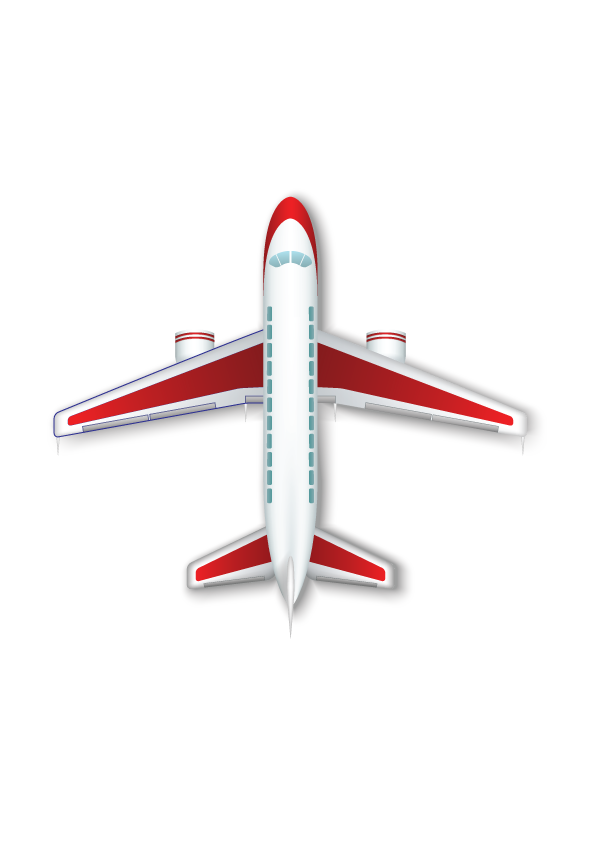 العجين
العجين :
الوحدة
2
مزيج من الدقيق و نوع من السائل , كالماء وتختلف نسبتهما من صنف إلى آخر حسب نوع الناتج المطلوب , و يضاف للعجين مواد تكسبه نكهة و ليونة , كما قد تزيد من قيمته الغذائية
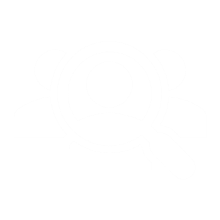 أ
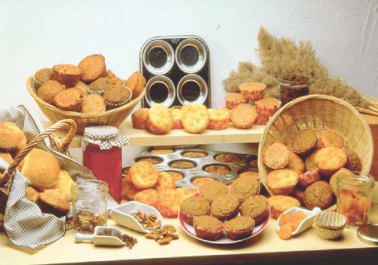 الغذاء و التغذية
العجائن
العجين هو الأصل في عمل الأصناف الظاهرة في الصور أمامك
الوحدة
2
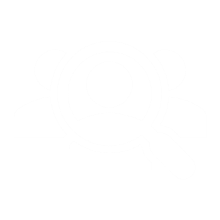 الغذاء و التغذية
فطائر
خبز
كعك
بسكويت
العجائن
ما المراحل التي مرت بها هذه الأصناف قبل وصولها بهذا الشكل ؟:
الوحدة
2
إضافة الدقيق إلى مادة التخمير ثم قليل من الماء و ذرة الملح و العجن ثم ترك الخليط للتخمير و يأتي بعد ذلك وضع الحشوات حسب الرغبة و بعد ذلك الخبز .
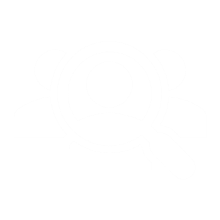 أ
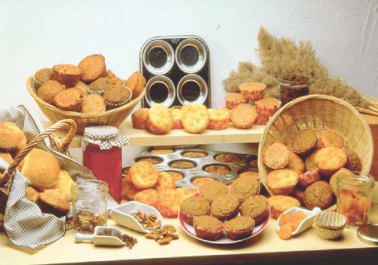 الغذاء و التغذية
العجائن
تجدنا  في جوجل
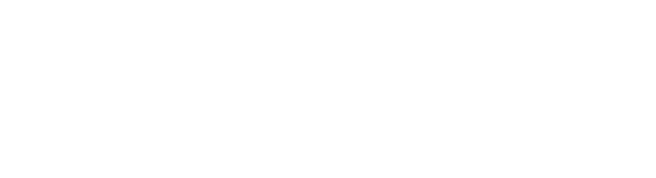 أسباب إعداد العجائن في المنزل رغم انتشار بيعها في الأسواق
1
2
تقليل التكلفة نظراً لارتفاع أسعار المخبوزات الجاهزة التحضير
وفرة الأجهزة الحديثة التي تساعد في إتقان العمل و إنجازه بسرعة
الرغبة في ابتكار أصناف من المخبوزات
3
الوحدة
2
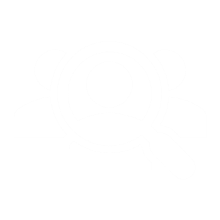 4
استخدام الخامات المتوفرة في المنزل و ضمان جودتها
السعي لنيل إعجاب الأهل و الصديقات و التميز بينهم
5
الرغبة في الحصول على أصناف مناسبة صحياً و نفسياً للمرضى و ذوي الظروف الخاصة
إتقان العمل المنزلي
الغذاء و التغذية
6
العجائن
7
أقسام العجائن حسب قوامها
العجائن اللينة أو المصبوبة
العجائن اليابسة ( المفرودة )
العجائن الملساء
أسس نجاح العجائن
1
مراعاة حجم إناء العجن و كذلك إناء الخبز من حيث مناسبتهما للمقدار المعد
الدقة في أخذ المقادير و اتباع الطريقة الصحيحة لعمل العجينة بحيث تكون مناسبة للصنف المراد إعداده
تجهيز الأدوات و الخامات اللازمة لعمل العجائن قبل البدء في عملها
2
الوحدة
2
3
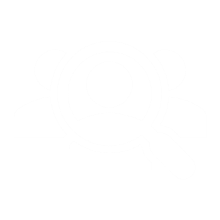 إيقاد الفرن أو تسخين الزيت في الوقت المناسب للوصول لدرجة الحرارة المطلوبة
التأكد من صلاحية مسحوق الخبز كالخميرة او البكنج بودر
4
إبعاد العجين عن تيارات الهواء الباردة أو الساخنة
5
الغذاء و التغذية
العجائن
6
التأكد من صلاحية مسحوق الخبز كالخميرة أو البكنج بودر لأن :
الوحدة
2
تعتبر هذه الخامات كائنات حية وحيدة الخلية لذا يجب التأكد من سلامتها حتى لا تؤذي الخليط (الخميرة)  

كما تعتبر هذه المواد مواد رافعة تساعد على إنجاح وجودة العجائن و سرعة تخميرها ( البكنج بودر )

هناك بعض الأنواع من الدقيق تحتوي على مادة رافعة فيجب مراعاة ذلك عند إعداد العجائن منها .
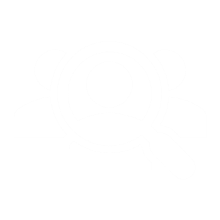 أ
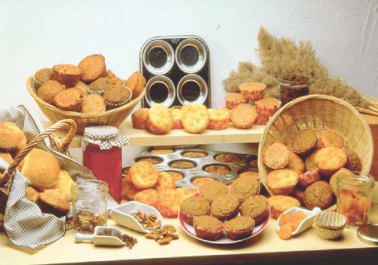 الغذاء و التغذية
العجائن
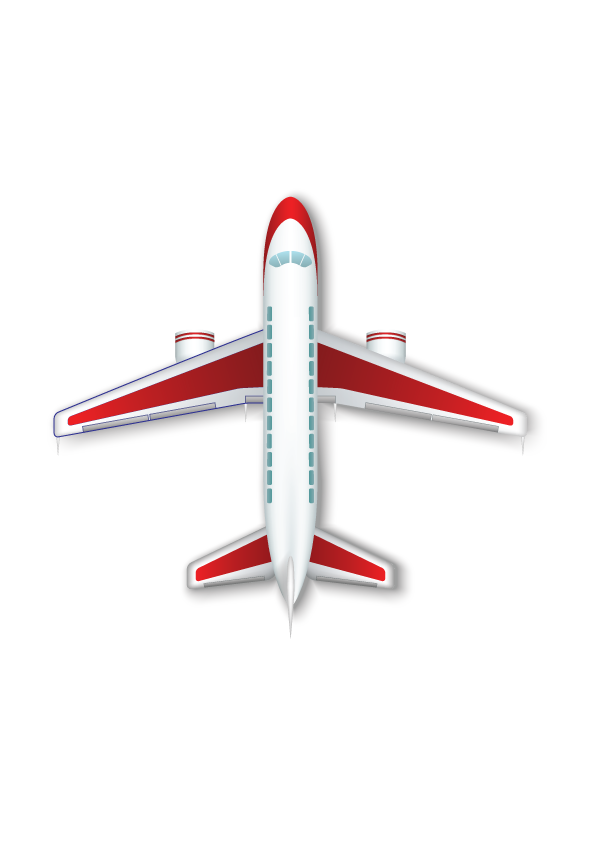 انتهى الدرس